Presentation toInside Out3rd April 2024
Fiona Cooper. Senior Secure Start Manager.
Secure Start Support Service
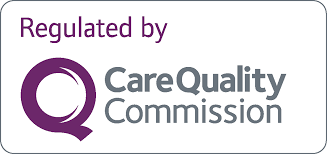 Appointed Advisor makes daily call for first 7-10 days after the patient has been discharged 
Weekend On Call Nurse Line Sat/Sun and Bank Holidays 9.00am to 1.30pm
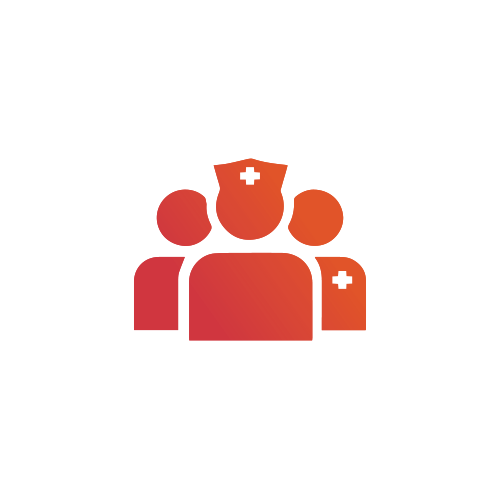 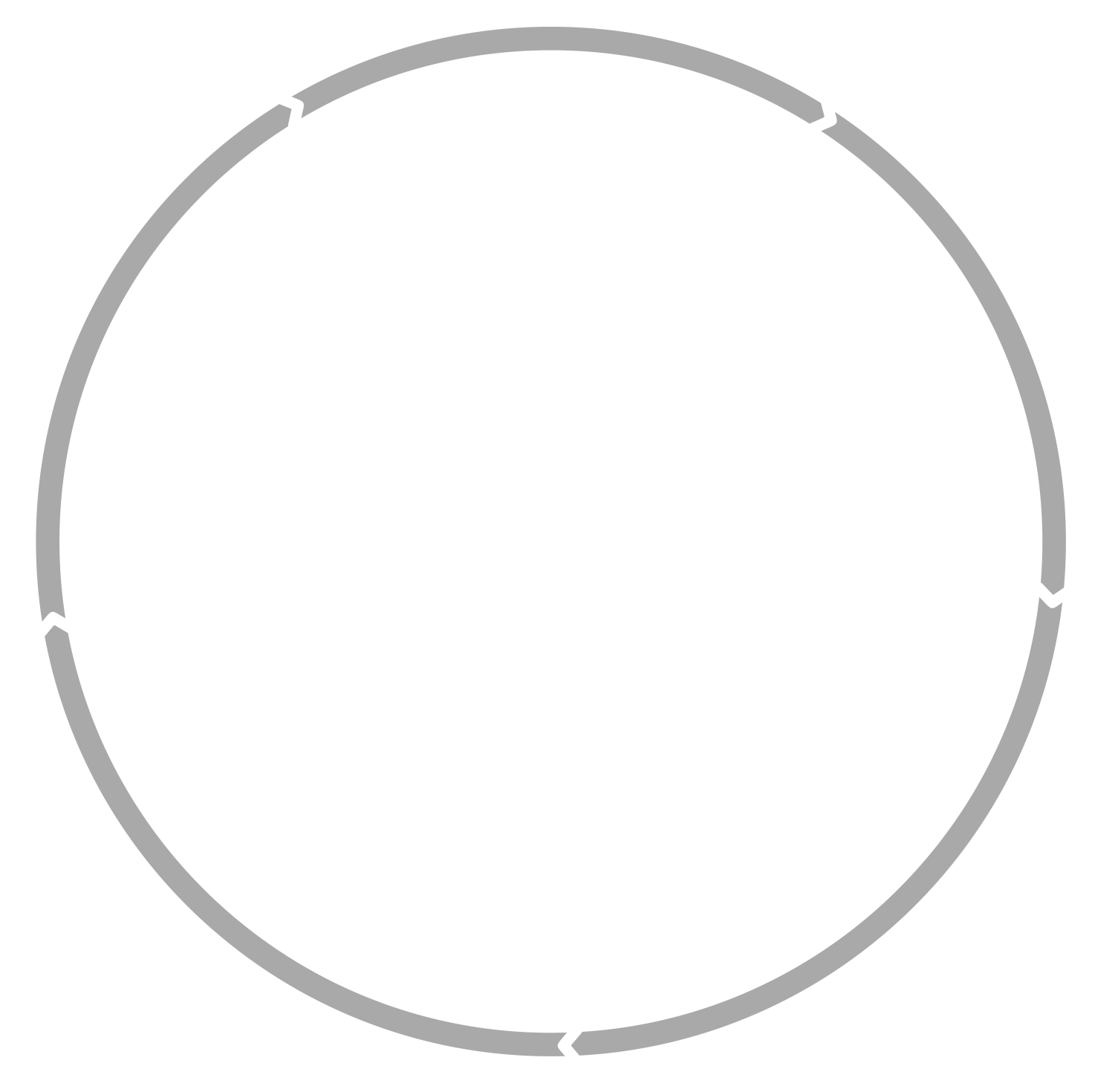 Follow up calls at 2,4 and 6 months to assess progress and feedback any issues to stoma nurse
The patient can call into Secure Start at any time between 8.30am – 5.00pm Mon to Fri
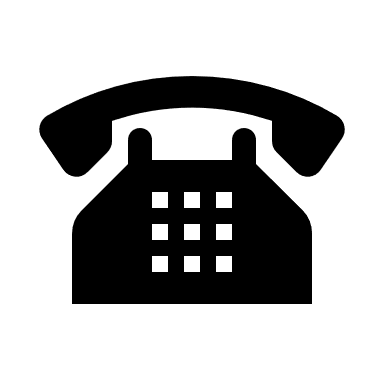 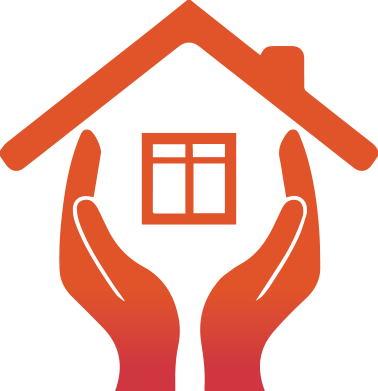 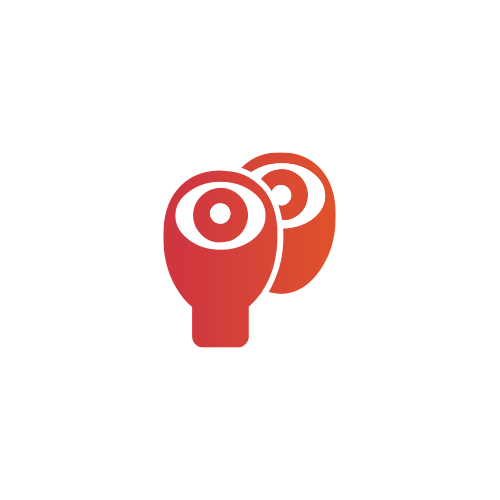 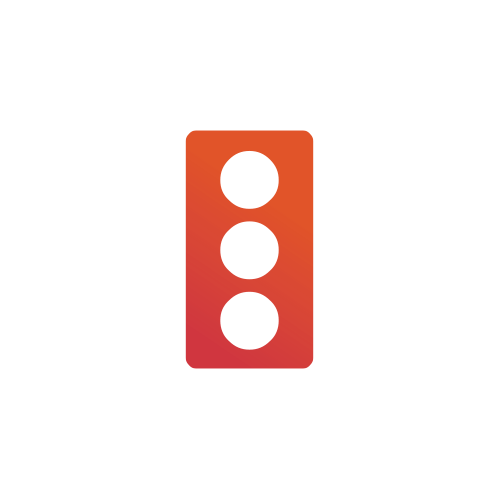 Dietary, product advice, travelling and caring for your stoma at www.securestart.co.uk 
Ask a dietician
Ask a physiotherapist
Traffic light early warning system enables timely feedback to the hospital SCN for early intervention where clinical support required
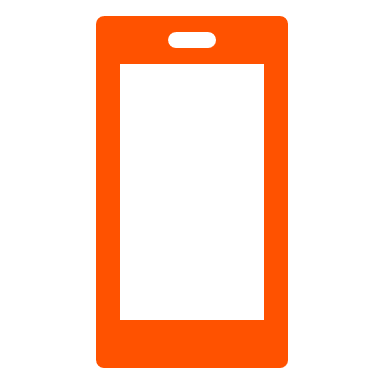 My Ostomy Journey Companion App available for information
Stoma specific information and with ability to message Secure Start